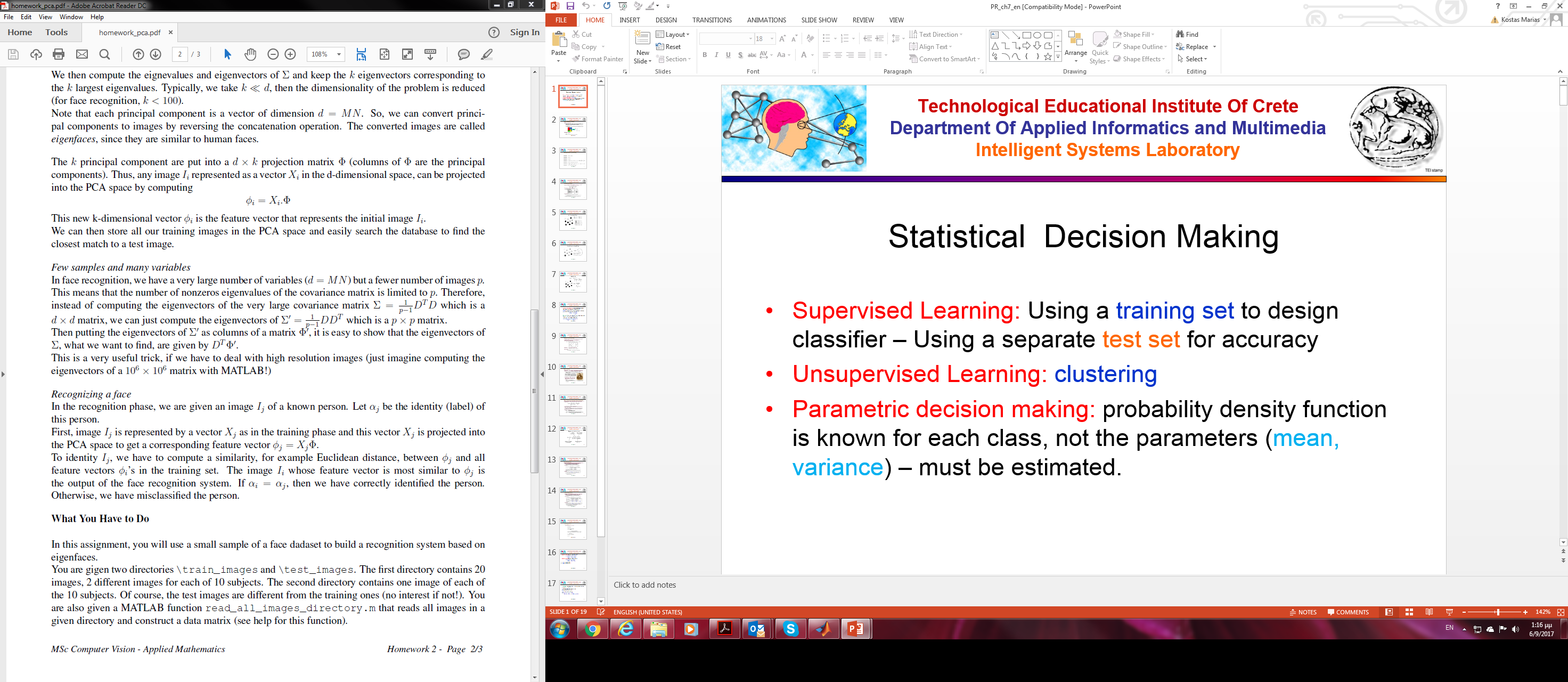 Ομαδοποίηση με k-means
Γιώργος Παπαδουράκης				Κώστας Μαριάς
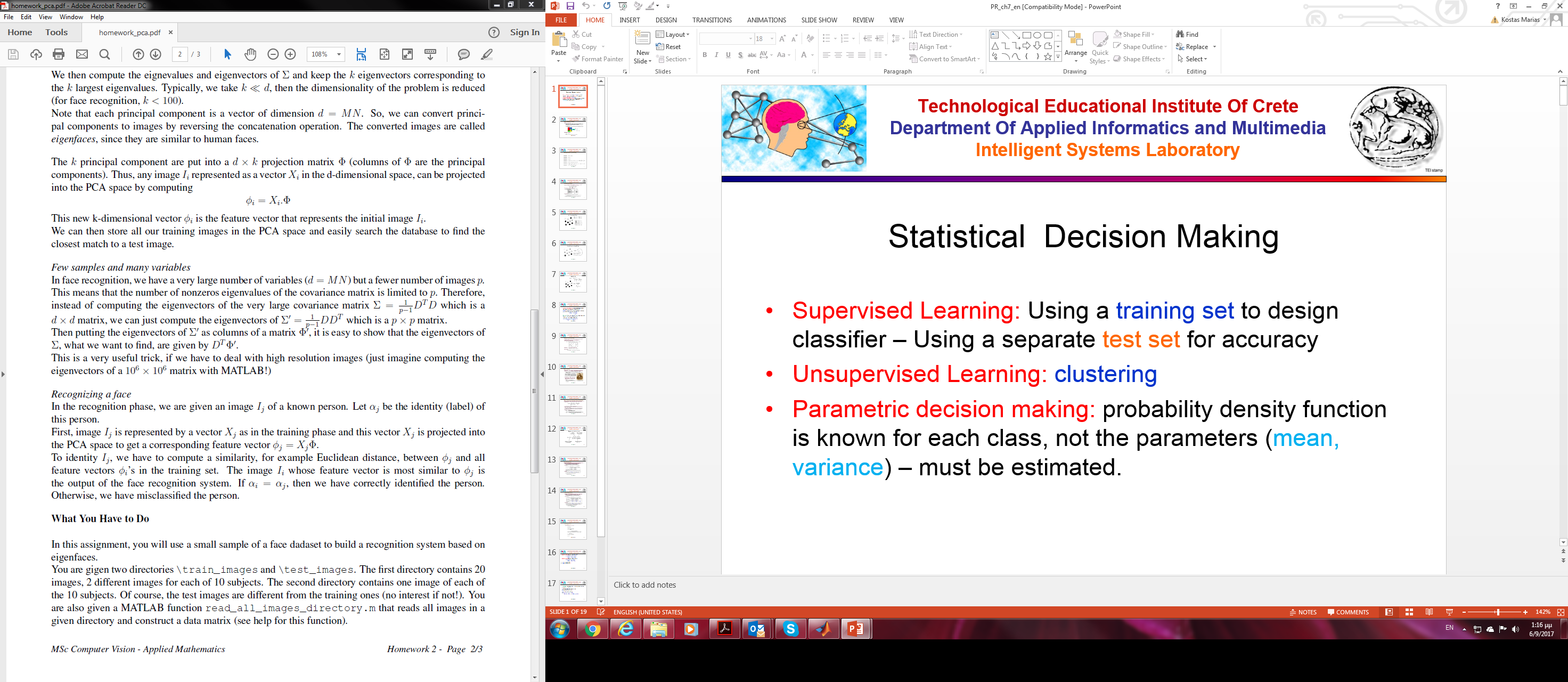 Διαχωριστική και Ιεραρχική συσταδοποίηση
Όπως είδαμε αναλυτικά σε προηγούμενα μαθήματα υπάρχει η δυνατότητα διαχωριστικής ομαδοποίησης όπου τα πρότυπα διαχωρίζονται σε μη επικαλυπτόμενες ομάδες (συστάδες) και κάθες πρότυπο ανήκει μόνο σε μια ομάδα.
Σε αντίθεση στην ιεραρχική ομαδοποίηση δημιουργούνται ουσιαστικά ένα σύνολο από εμφωλευμένες συστάδες με μια ιεράρχιση
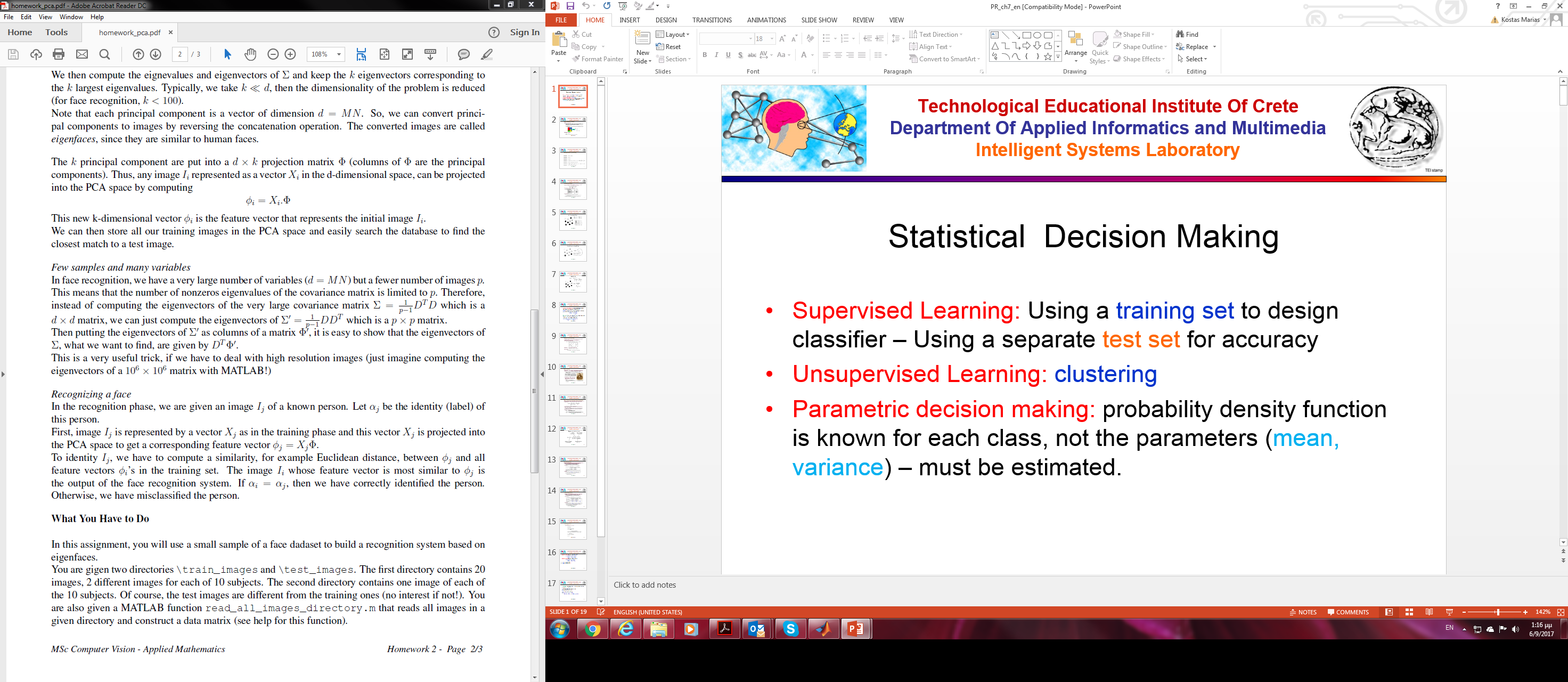 Ομαδοποίηση (ή συσταδοποίηση με  kmeans)
Όταν έχουμε ένα σύνολο προτύπων η ομαδοποίηση είναι μια τεχνική που προσπαθεί να δημιουργήσει συστάδες αντικειμένων με παρόμοια χαρακτηριστικά. Ιδεατά οι αποστάσεις ανάμεσα σε κάθε συστάδα πρέπει να είναι ελάχιστες ενώ ανάμεσα στις διαφορετικές συστάδες μέγιστες.
Με αυτό ακριβώς το σκεπτικό μπορεί κανείς να σκεφτεί ότι η ποιότητα της ομαδοποίησης εξαρτάται άμεσα από το να υπάρχει μεγάλη ομοιότητα εντός κάθε συστάδας (π.χ. να μην υπάρχουν outliers*) και παράλληλα μικρή ομοιότητα (η αλλιώς μεγάλη απόσταση) ανάμεσα στις συστάδες.
Αναλόγως το μέγεθος των προτύπων μπορούν να υπάρχουν υπολογιστικές προκλήσεις. Συχνά για να λυθεί για να λυθεί υπάρχουν αρκετοί ευριστικοί αλγόριθμοι που μπορούν να συγκλίνουν γρήγορα.
*ακραίες τιμές ή απομονωνόμενα πρότυπα που δυσκολεύουν την ομαδοποίηση
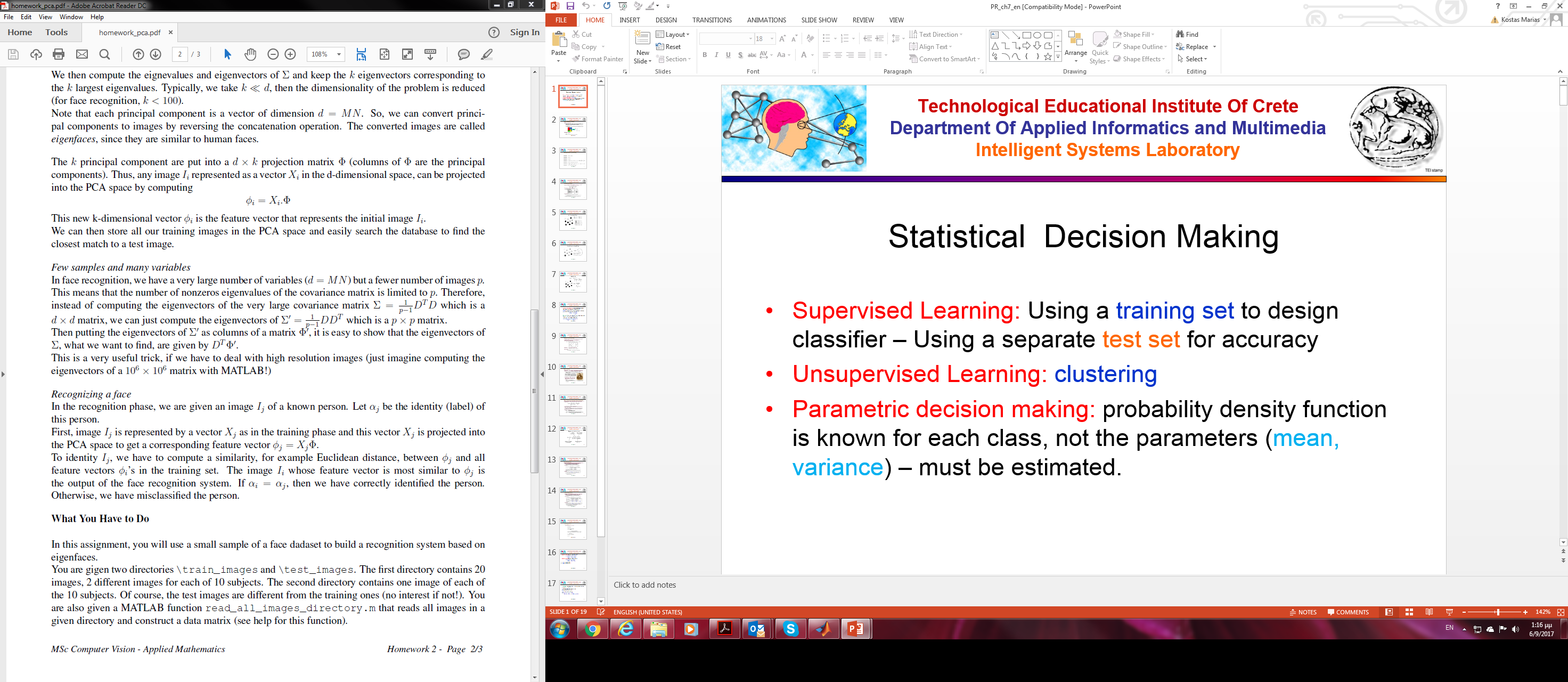 Επεξήγηση του κ means
Ο αλγόριθμος k-means έχει χρησιμοποιηθεί κατά κόρον στην ψηφιακή επεξεργασία σήματος π.χ. για data mining. 
Η ομαδοποίηση αυτή έχει ως στόχο να διαχωρίσει n παρατηρήσεις σε K ομάδες, έτσι ώστε κάθε παρατήρηση να ανήκει στη συστάδα με το κοντινότερο μέσο, το οποίο χρησιμεύει ως ένα χαρακτηριστικό δείγμα της συστάδας. 
Αυτό οδηγεί σε μια διαμέριση του χώρου δεδομένων σε κελιά Voronoi*.
https://el.wikipedia.org/wiki/Ομαδοποίηση_Κ-μέσων
* https://en.wikipedia.org/wiki/Voronoi_diagram
Στα μαθηματικά, ένα διάγραμμα Voronoi είναι ένα διαχωρισμός ενός επιπέδου σε περιοχές που βασίζονται στην απόσταση από τα σημεία ενός συγκεκριμένου υποσυνόλου του επιπέδου.
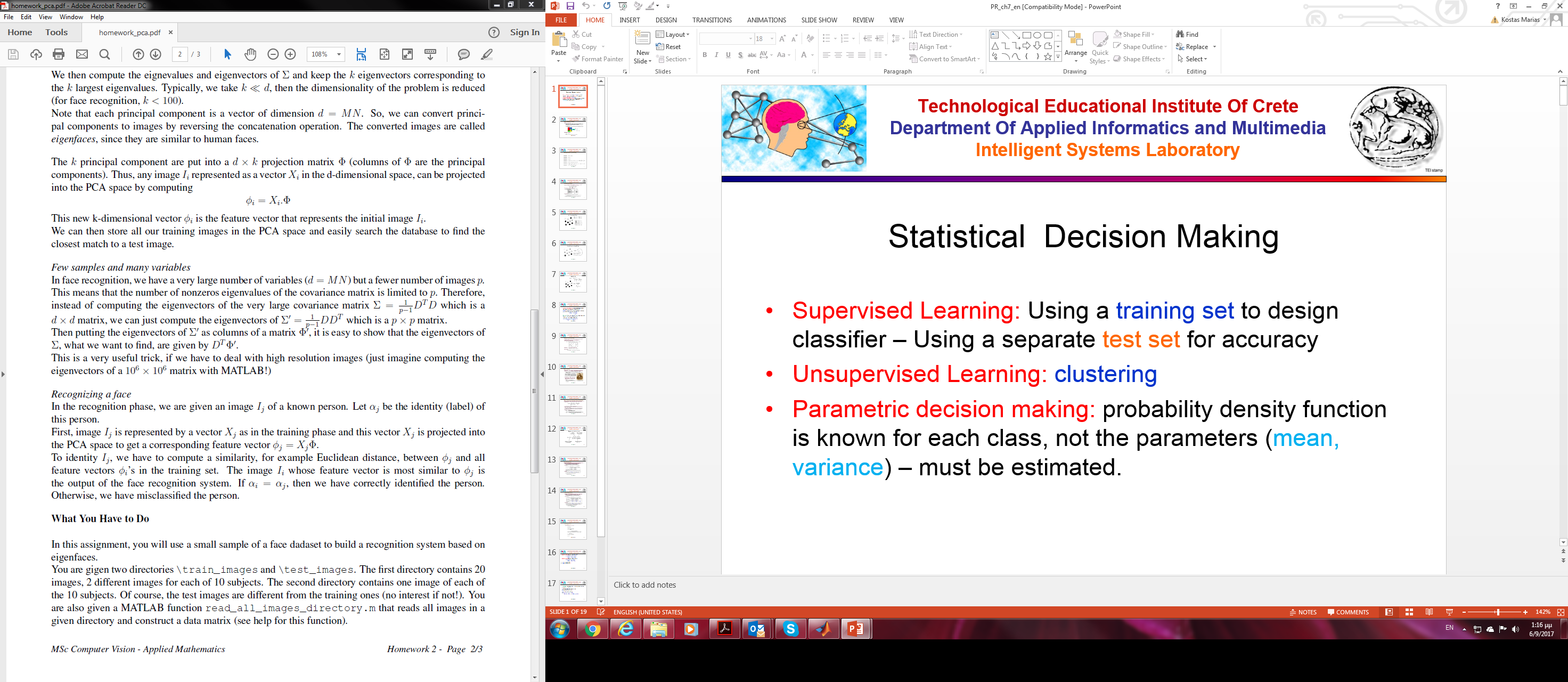 Ο αλγόριθμος K means
Η είσοδος του αλγορίθμου είναι ένα σύνολο προτύπων x1,x2, …,xn καθώς και ο επιθυμητός αριθμός των ομάδων Κ
Ξεκινάμε μια επαναληπτική διαδικασία όπου
Αναθέτουμε τυχαία τα κέντρα των ομάδων Κ1, Κ2,…,Κn
Για κάθε πρότυπο xi υπολογίζουμε το κοντινότερο κέντρο Κj και αναθέτουμε το xi  στην συστάδα Κj
Στη συνέχεια για κάθε συστάδα Κ1, Κ2,…,Κn υπολογίζομε τα νέα γεωμετρικά τους κέντρα ως τους μέσους όρους κάθε συστάδας με όλα τα σημεία xi που προκύψαν από το προηγούμενο βήμα.
Σταματάμε την διαδικασία όταν δεν έχουμε μεταβολές στις συστάδες, δηλαδή τα στοιχεία τους παραμένουν ίδια.
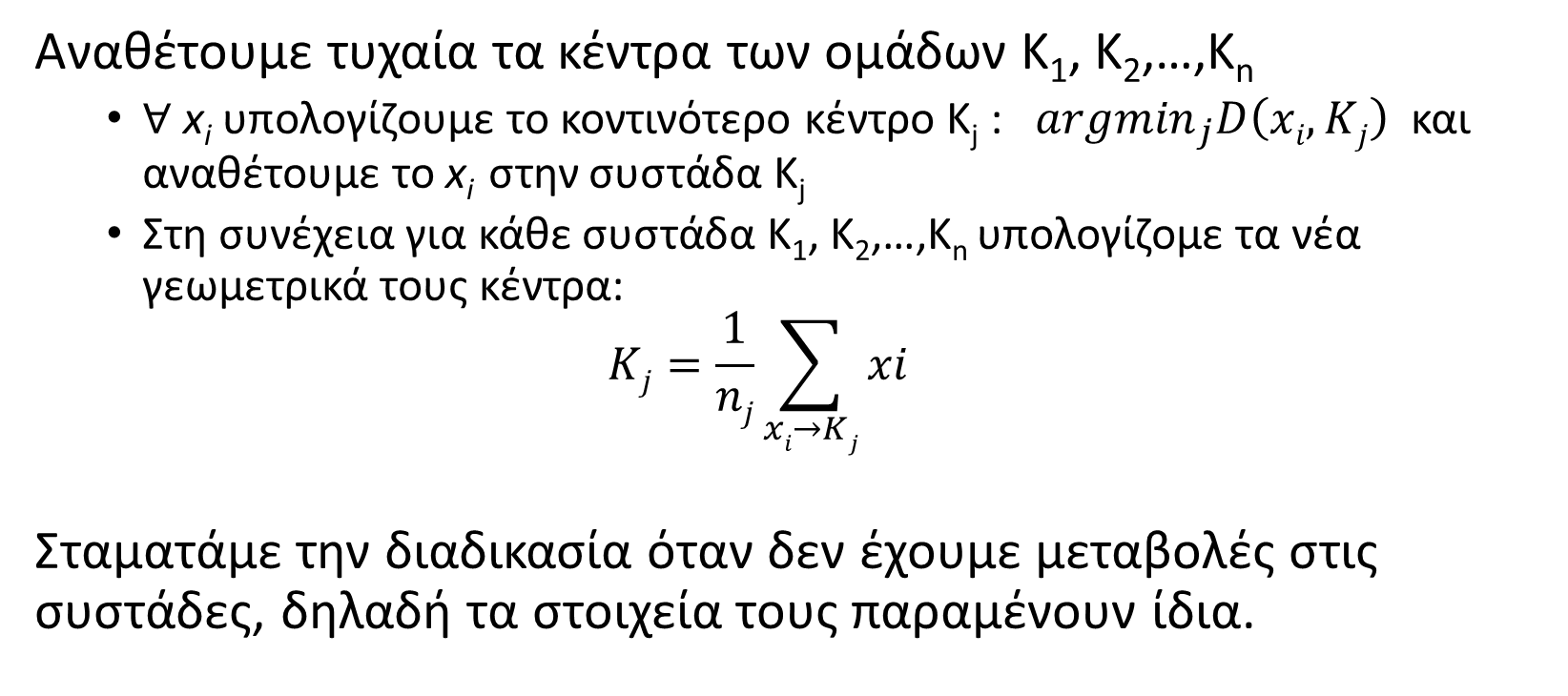 Ο αλγόριθμος K means (με περισσότερα μαθηματικά )
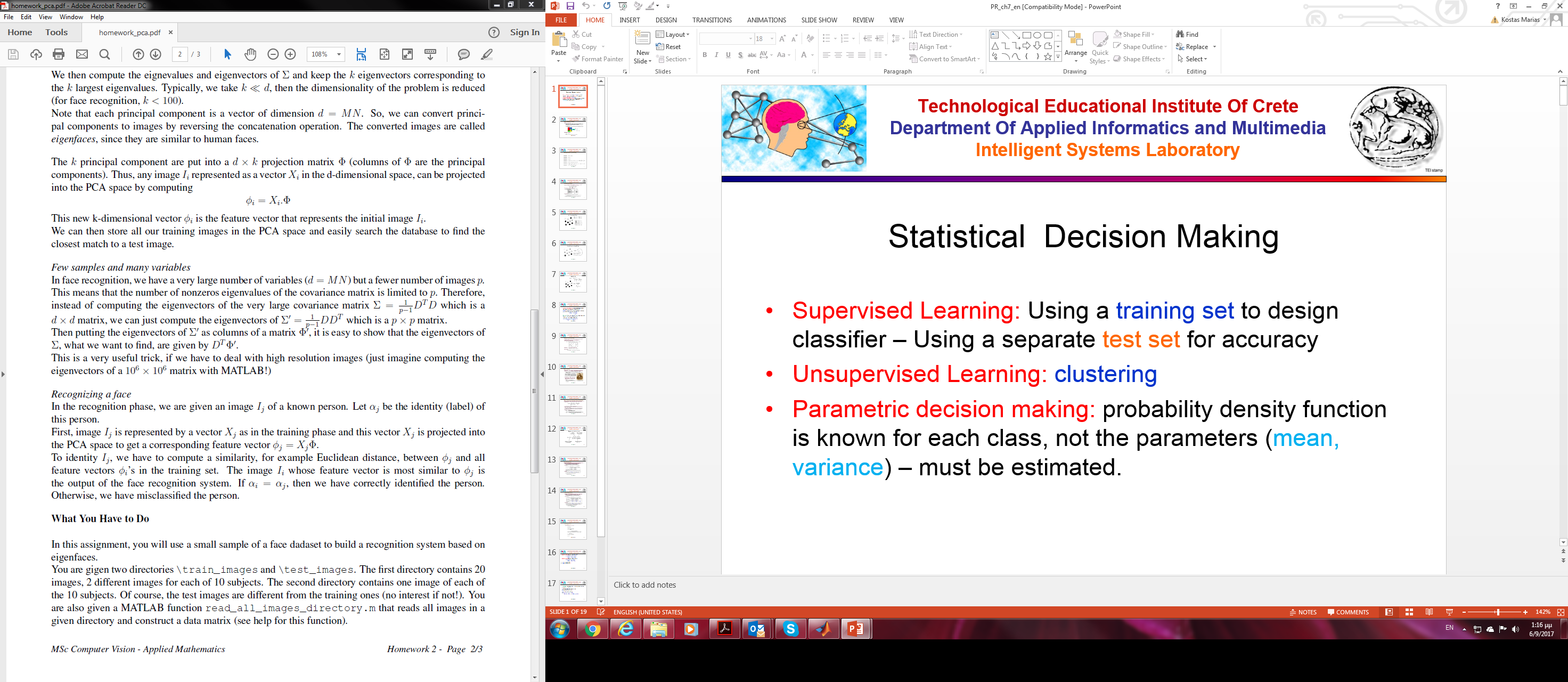 Πολυπλοκότητα αλγορίθμου κ means
Χώρος: αποθηκεύουμε μόνα τα κέντρα

 Η πολυπλοκότητα είναι O(I * n * K  * d)
n = αριθμός σημείων, 
K = αριθμός συστάδων, 
I = αριθμός επαναλήψεων, 
d = αριθμός γνωρισμάτων (διάσταση)
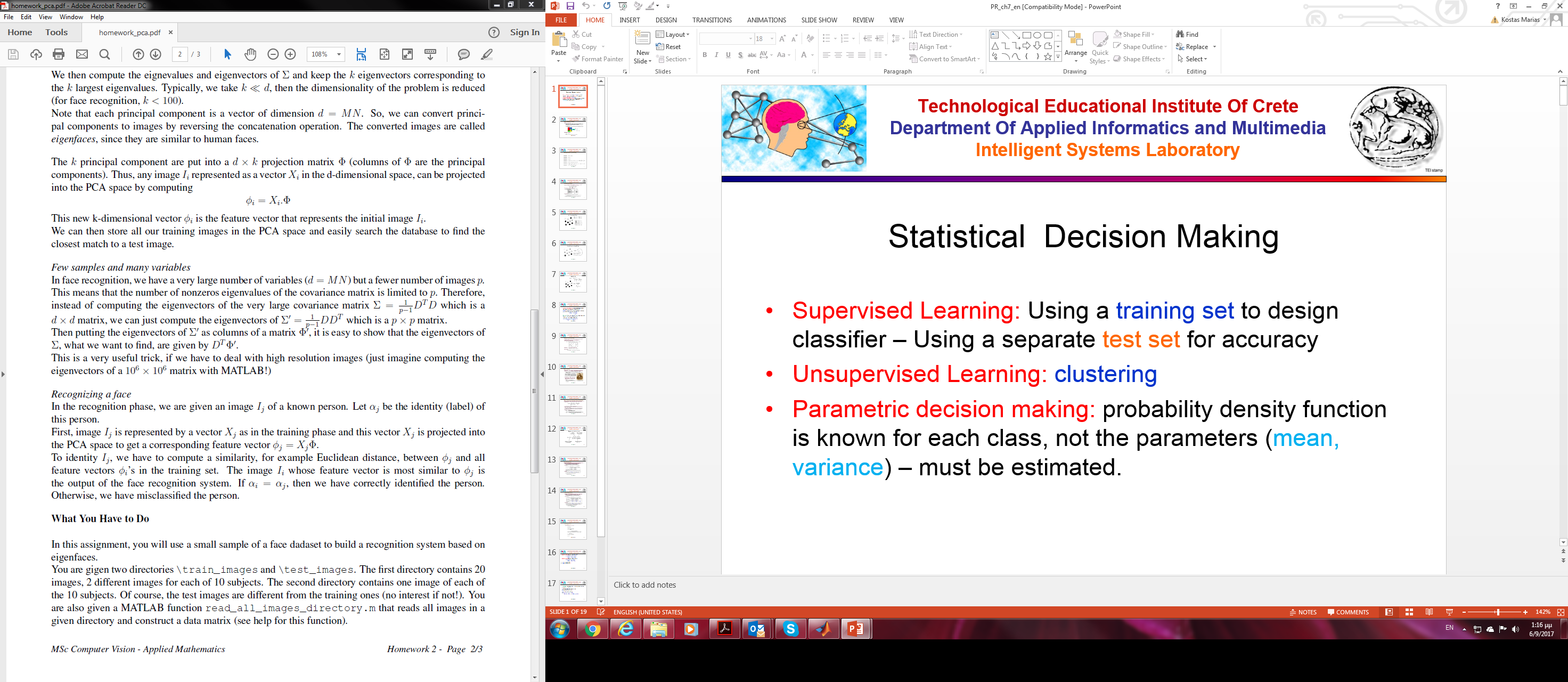 Παράδειγμα αλγορίθμου 1/3
Έστω ότι έχουμε τα παρακάτω 12 πρότυπα που ουσιαστικά έχουν ως χαρακτηριστικά το ύψος και το βάρος 12 ανθρώπων. Υποθέτουμε ότι θέλουμε να τους χωρίσουμε σε 2 κατηγορίες (Κ=2).

Αρχικά θα πρέπει να αρχικοποιήσουμε τον αλγόριθμό και να αναθέσουμε 2 κέντρα, έστω π.χ. Κ1=(190,90) και Κ2=(170,56). Στη συνέχει υπολογίζουμε τις αποστάσεις από όλα τα πρότυπα όπως φαίνεται στους παρακάτω πίνακες:
Αν η μικρότερη απόσταση είναι από το Κ1 το πρότυπο κατατάσσεται στην κόκκινη ομάδα ενώ αν είναι κοντινότερα στην Κ2 κατατάσσεται στη πράσινη. 
Στη συνέχεια βρίσκουμε το καινούριο κέντρο Κ1 ως τον μέσο όρο όλων των «κόκκινων» προτύπων και αντίστοιχα το Κ2 ως τον μέσο όρο των πράσινων προτύπων.
Based and extended from http://dni-institute.in/blogs/k-means-clustering-algorithm-explained/
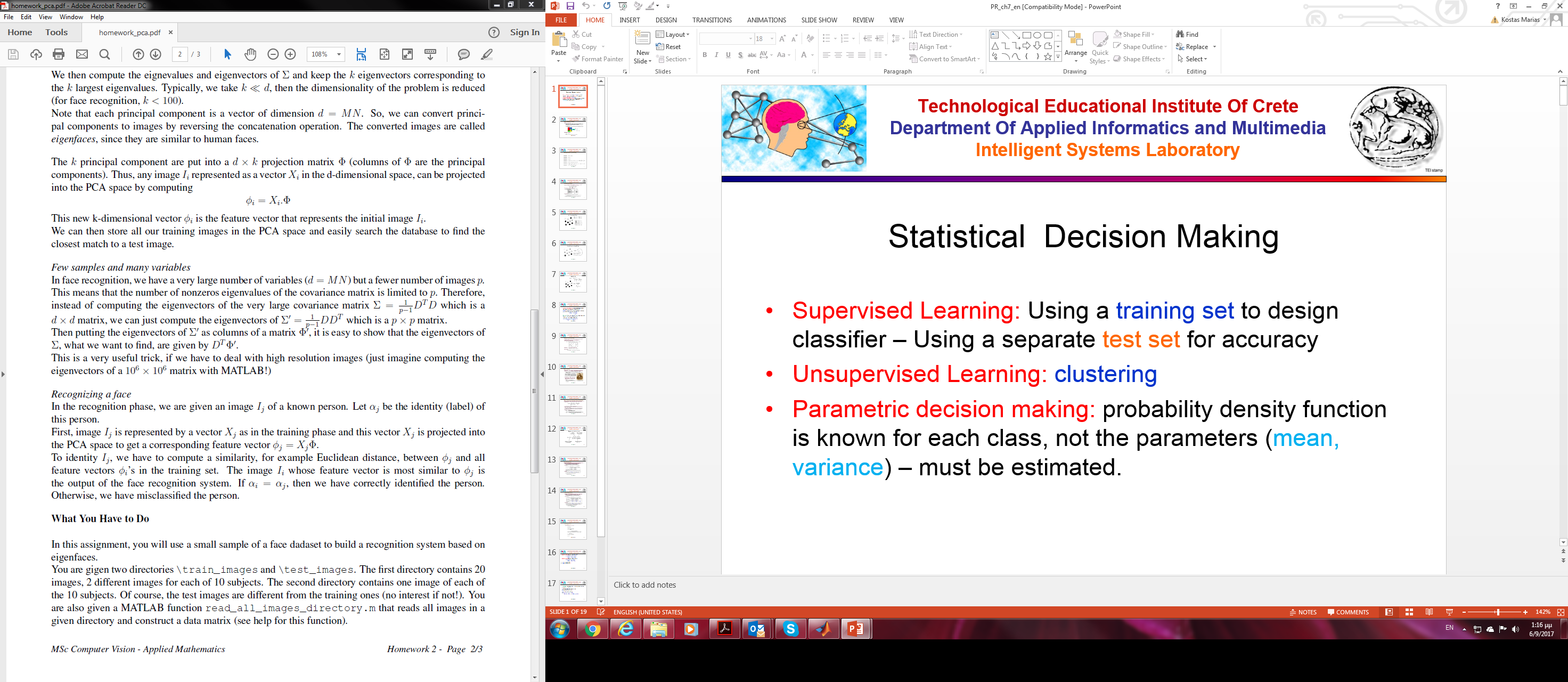 Παράδειγμα αλγορίθμου 2/3
Έχοντας υπολογίσει τα νέα κέντρα Κ1=(183,76,2) και Κ2=(167.86,66.74) υπολογίζουμε και πάλι τις αποστάσεις από όλα τα πρότυπα όπως φαίνεται στους παρακάτω πίνακες και το κάθε πρότυπο κατατάσσεται στο πλησιέστερο (νέο) κέντρο. Παρατηρούμε ότι το πρότυπο 7 ενώ ήταν στην πράσινη ομάδα τώρα είναι κοντινότερα στην κόκκινη και άρα κατατάσσεται σε αυτήν. 
Ο αλγόριθμός μας λοιπόν δεν έχει συγκλίνει ακόμα οπότε προχωράμε σε Τρίτη επανάληψή οπού και πάλι βρίσκουμε το καινούριο κέντρο Κ1 ως τον μέσο όρο όλων των «κόκκινων» προτύπων και αντίστοιχα το Κ2 ως τον μέσο όρο των πράσινων προτύπων.
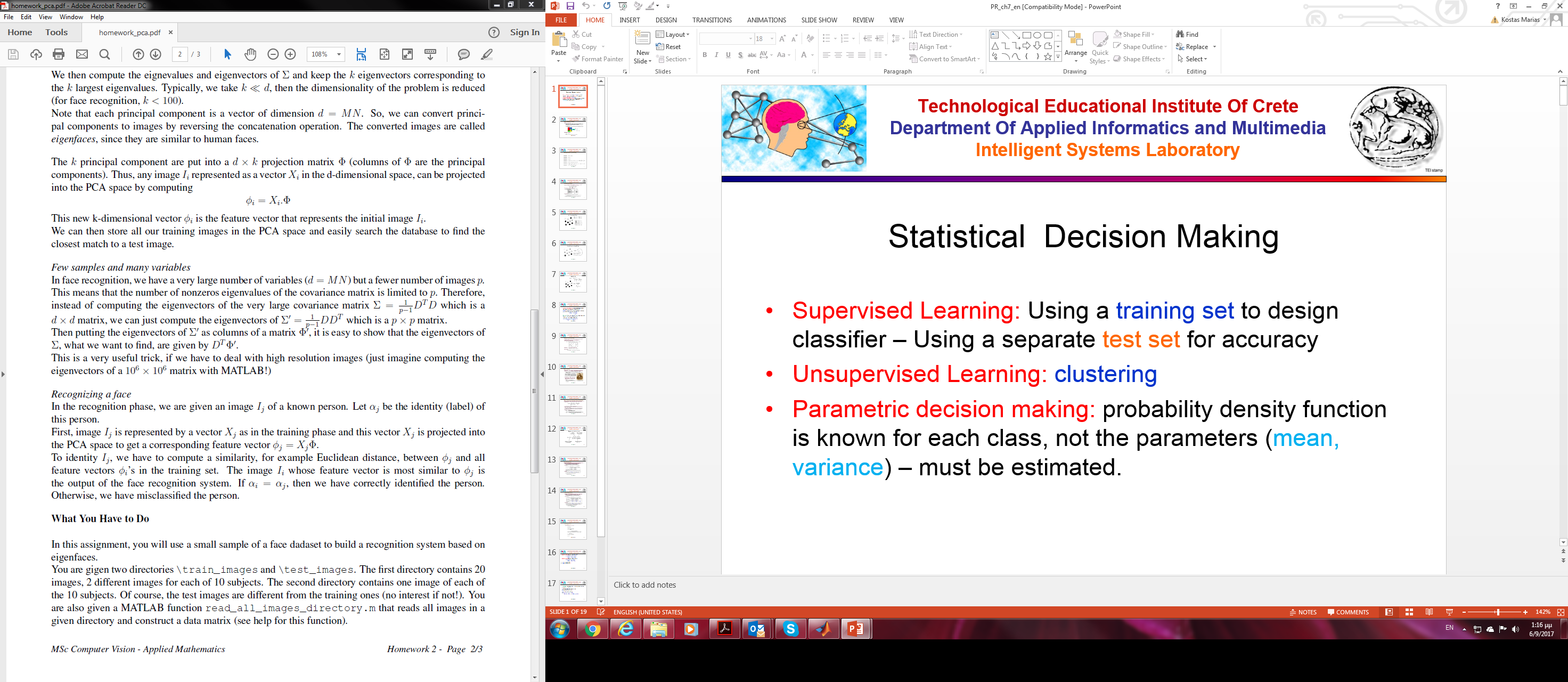 Παράδειγμα αλγορίθμου 3/3
Έχοντας υπολογίσει τα νέα κέντρα Κ1=(182.5,75.33) και Κ2=(165.83,66) υπολογίζουμε και πάλι τις αποστάσεις από όλα τα πρότυπα όπως φαίνεται στους παρακάτω πίνακες και το κάθε πρότυπο κατατάσσεται στο πλησιέστερο (νέο) κέντρο. Παρατηρούμε ότι το πρότυπο 7 παραμένει στην κόκκινη ομάδα και γενικά δεν υπάρχει καμία αλλαγή στις συστάδες σε σχέση με το προηγούμενο βήμα, οπότε ο αλγόριθμός μας συγκλίνει!!!
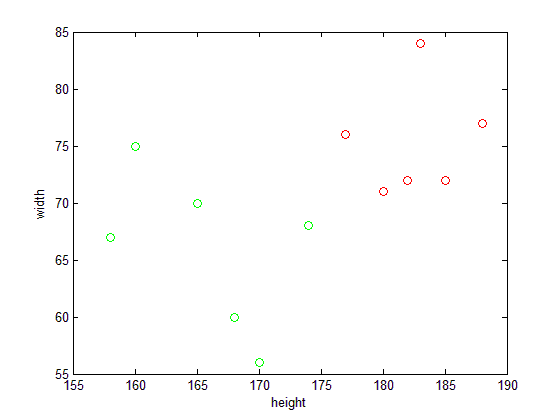 Κ1
Κ2
x=[185 182 188 180 183 177]
y=[72 72 77 71 84 76]
x2=[170 168 174 165 160 158]
y2=[56 60 68 70 75 67]
plot(x,y,'ro',x2,y2,'go');xlabel('height');ylabel('width')
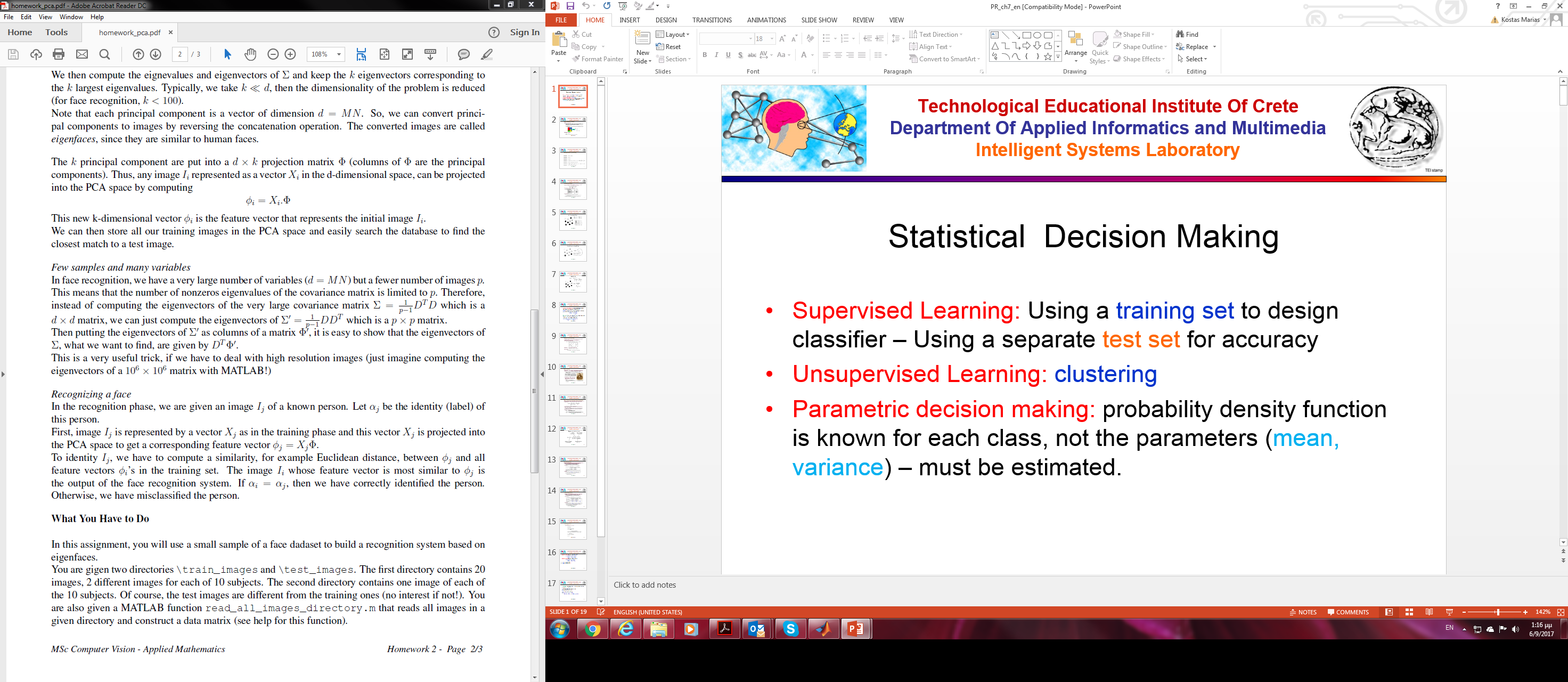 Εφαρμογή kmeans σε Εικόνα
Η χρήση του kmeans στην εικόνα μπορεί να θεωρηθεί ως μια μέθοδο τμηματοποίησης. Για να εφαρμόσουμε την τεχνική αυτή συσταδοποίησης σε μια εικόνα θα πρέπει να σκεφτούμε τι ακριβώς θέλουμε να κάνουμε:
Αν έχουμε μονόχρωμη εικόνα (gray-scale) μπορούμε να θεωρήσουμε κάθε pixel ως ένα πρότυπο και να χωρίσουμε τα pixels της εικόνας σε όσες κλάσεις επιθυμούμε. 
Σε έγχρωμες εικόνες μπορούμε να χρησιμοποιήσουμε 2ή 3 κανάλια, δηλαδη 2 ή 3 χαρακτηριστικά ανα pixel για να κάνουμε kmeans.
Για να το υλοποιήσουμε στη matlab σε κάθε περίπτωση πρέπει να κατανοήσουμε την εντολή reshape.
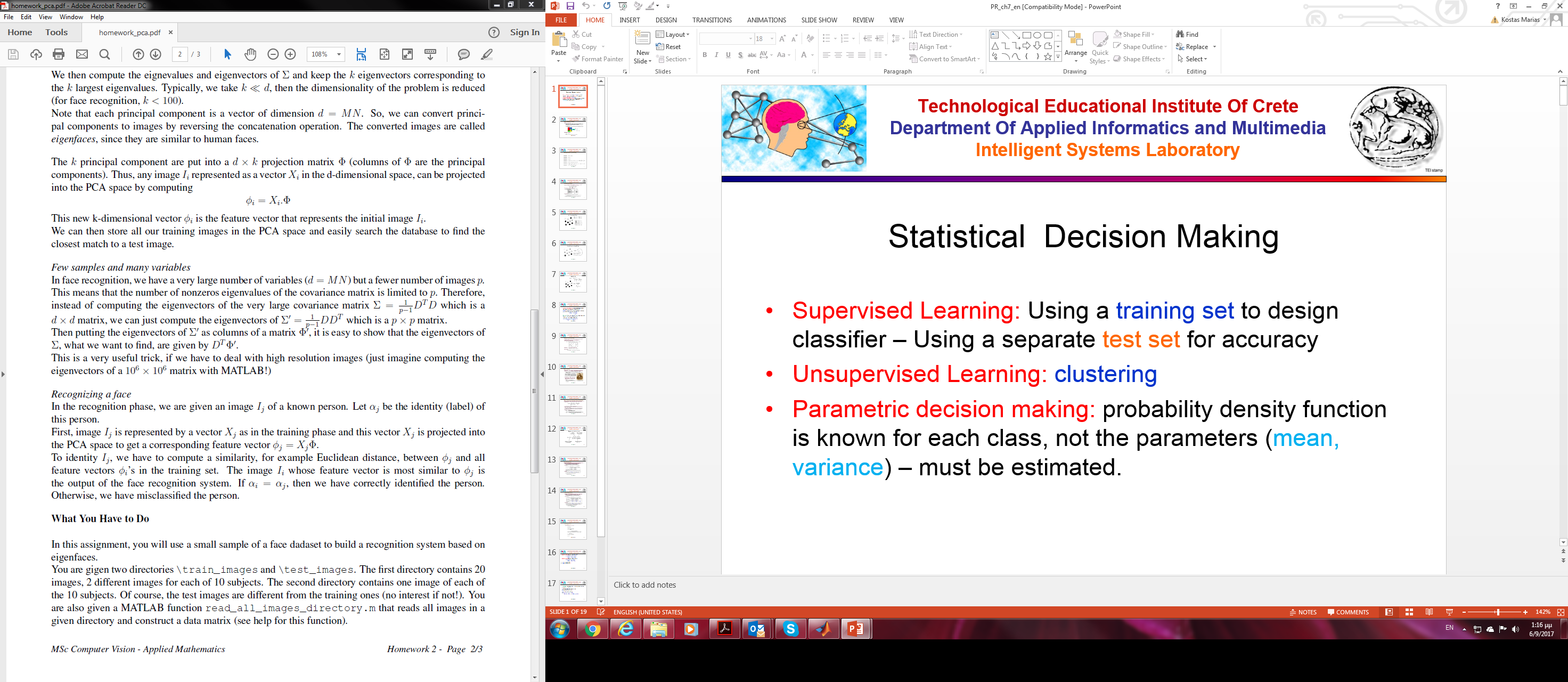 Εφαρμογή kmeans σε Εικόνα
Ας πούμε ότι φορτώνουμε μια RGB εικόνα (ουσιαστικά είναι 3 πίνακες με τιμές που αντιπροσωπεύουν κάθε βασικό χρώμα). 
im = imread('football.jpg');
Στο workspace βλέπουμε ότι είναι <256x320x3 uint8>
Αν κόψουμε ένα μικρό 3Δ κύβο π.χ.:
test=im(1:4,1:4,1:3)
Τότε θα πάρουμε:
football.jpg
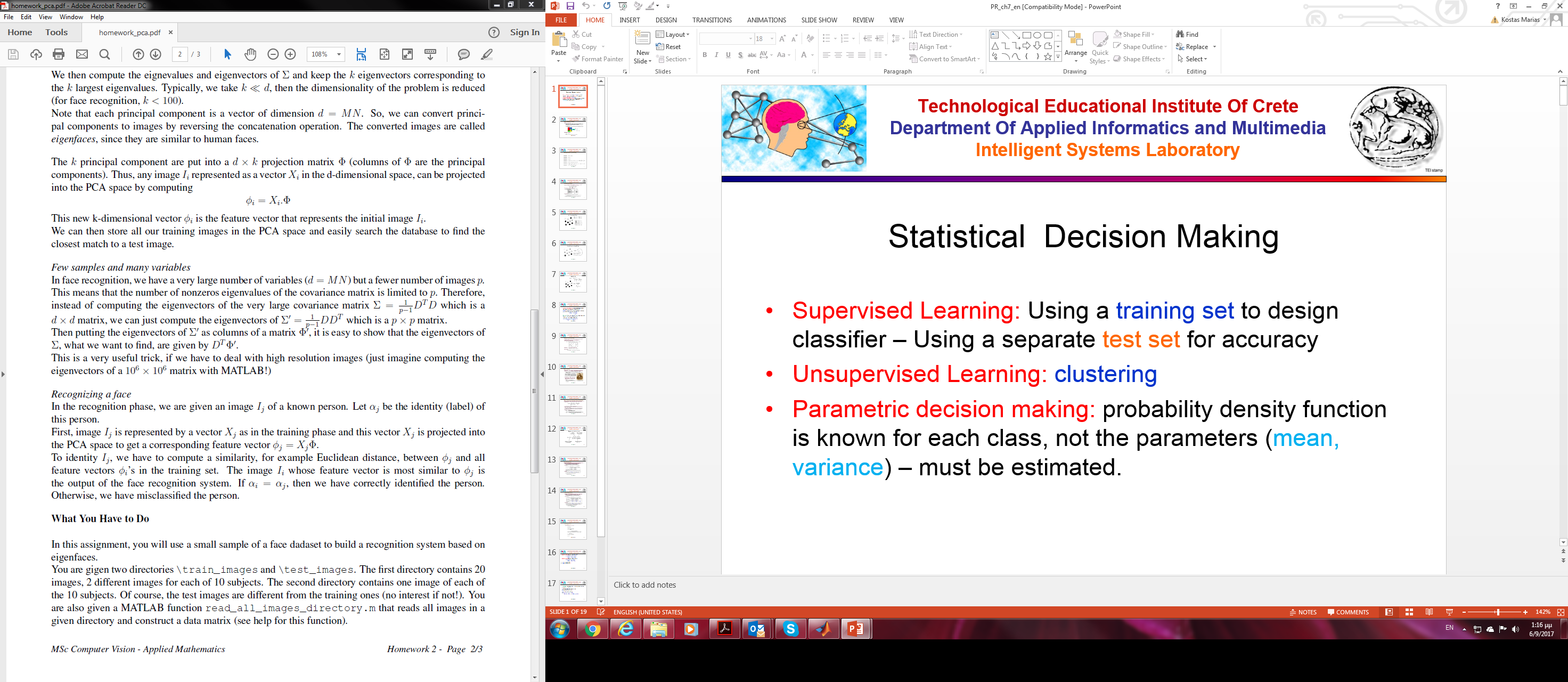 Εφαρμογή kmeans σε Εικόνα
Ας υποθέσουμε ότι θέλουμε το και τα 3 κανάλια πληροφορίας για να το περάσουμε για kmeans. Τότε γράφουμε:
ab = reshape(test,size(test,1)*size(test,2),3)

ab =
   49   86  113
   36   73  100
   34   71   98
   37   74  101
   43   80  107
   38   75  102
   30   67   94
   24   61   88
   33   73   99
   39   79  105
   36   73  100
   27   64   91
   44   84  110
   38   78  104
   37   74  101
   42   79  106
test(:,:,1) =

   49   43   33   44
   36   38   39   38
   34   30   36   37
   37   24   27   42

test(:,:,2) =

   86   80   73   84
   73   75   79   78
   71   67   73   74
   74   61   64   79

test(:,:,3) =

  113  107   99  110
  100  102  105  104
   98   94  100  101
  101   88   91  106
Διάνυσμα με 3 χαρακτηριστικά  που αντιστοιχούν στο pixel (1,1)
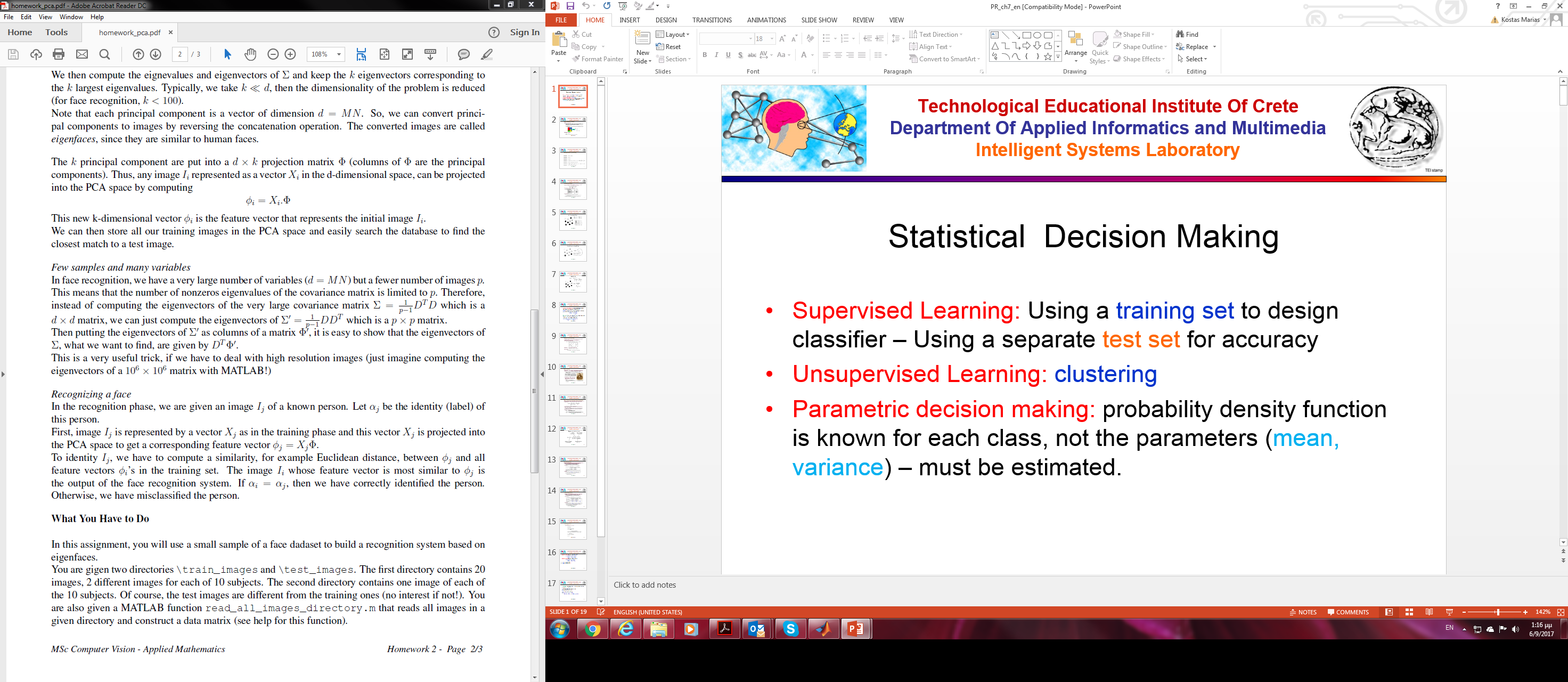 Εφαρμογή kmeans σε Εικόνα
Ας υποθέσουμε ότι θέλουμε το 2 και 3 κανάλι πληροφορίας για να το περάσουμε για kmeans. Τότε γράφουμε:
test2=test(:,:,2:3)

test2(:,:,1) =

   86   80   73   84
   73   75   79   78
   71   67   73   74
   74   61   64   79


test2(:,:,2) =

  113  107   99  110
  100  102  105  104
   98   94  100  101
  101   88   91  106
test(:,:,1) =

   49   43   33   44
   36   38   39   38
   34   30   36   37
   37   24   27   42

test(:,:,2) =

   86   80   73   84
   73   75   79   78
   71   67   73   74
   74   61   64   79

test(:,:,3) =

  113  107   99  110
  100  102  105  104
   98   94  100  101
  101   88   91  106
Για να μπορούμε όμως να τα περάσουμε στον αλγόριθμο kmeans θα πρέπει να χρησιμοποιήσουμε την εντολή reshape ώστε κάθε pixel να έχει 2 χαρακτηριστικά. Τότε γράφουμε:
ab = reshape(test2,size(test2,1)*size(test2,2),2)

ab =

   86  113
   73  100
   71   98
   74  101
   80  107
   75  102
   67   94
   61   88
   73   99
   79  105
   73  100
   64   91
   84  110
   78  104
   74  101
   79  106
Διάνυσμα με 3 χαρακτηριστικά  που αντιστοιχούν στο pixel (1,1)
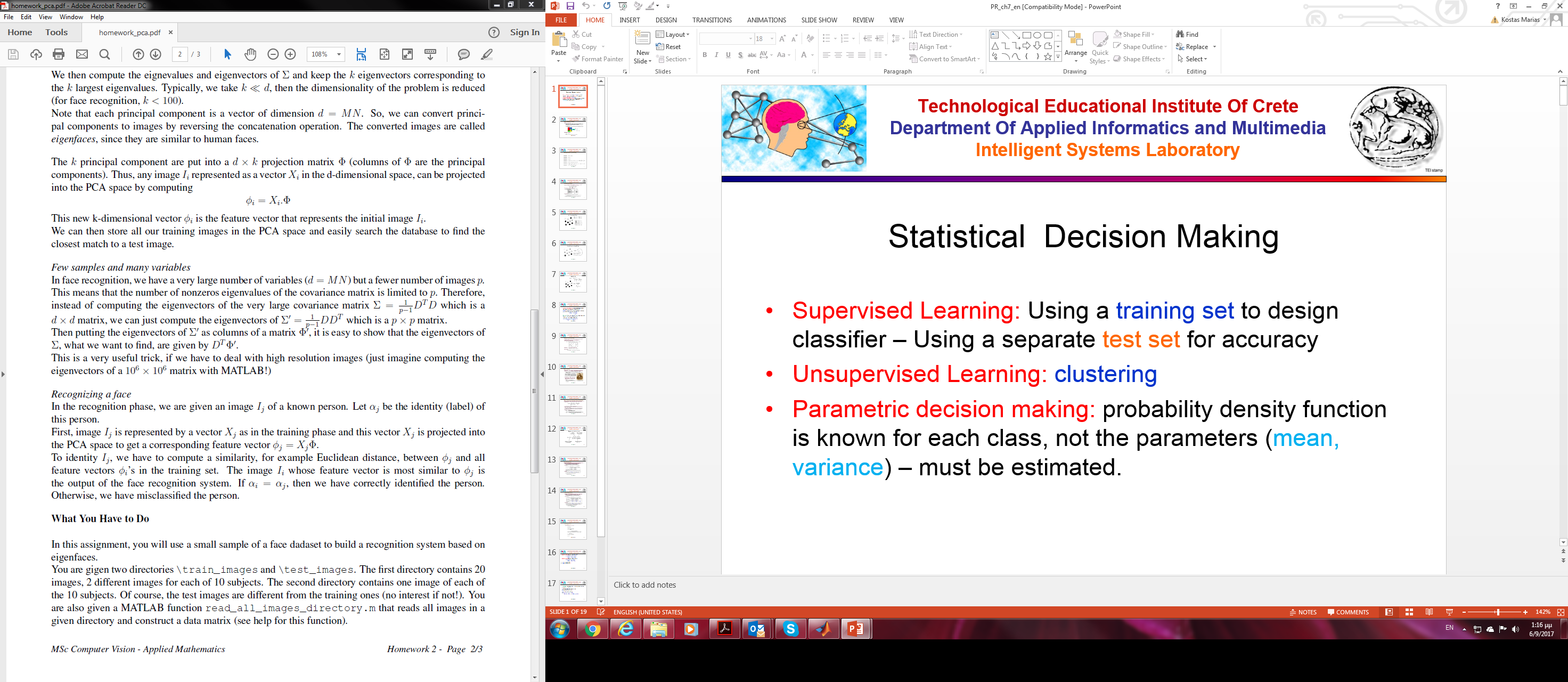 Εφαρμογή kmeans σε Εικόνα
Ας ξεκινήσουμε από μια ασπρόμαυρη εικόνα του φεγγαριού. Με τον τρόπο που περιγράψαμε μπορούμε να περάσουμε στο kmeans την ένταση κάθε pixel ως το χαρακτηριστικό του προτύπου.
Τα αποτελέσματα και ο κώδικας που φτιάξαμε φαίνονται στην επόμενη διαφάνεια όπου χρησιμοποιούμε τον αλγόριθμο kmeans για να τμηματοποιήσουμε την εικόνα σε Κ=3 κλάσεις.
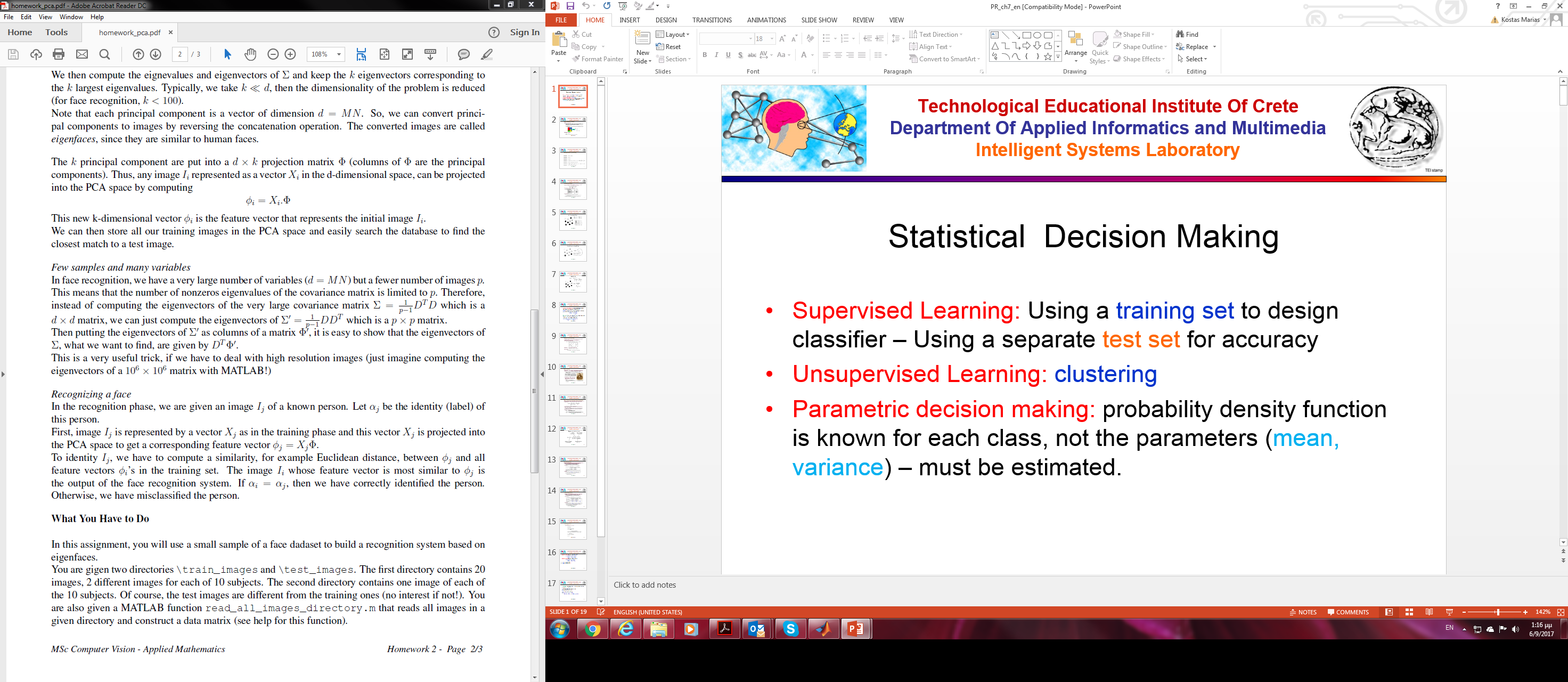 Άσκηση Εφαρμογή kmeans σε Εικόνα
Α.Να εφαρμόσετε τη μέθοδο kmeans για να τμηματοποιήσετε την gray scale ασπρόμαυρη εικόνα moon.tif σε τρείς κάλσεις.
Β.Να φορτώσετε την RGB εικόνα της Matlab football.jpg και να εφαρμόσετε την μέθοδο kmeans χρησιμοποιώντας α) Όλα τα κανάλια και β)Μόνο τα κανάλια G,B. Να γίνει τμηματοποίηση για Κ=3 και Κ=4 σε όλα τα παραπάνω και να γραφτεί αναφορά με κώδικα, εξηγήσεις, αποτελέσματα εικόνων και γενικά σχόλια.

Οι απαντήσεις είναι στα επόμενα slides (μόνο για διδάσκοντες )
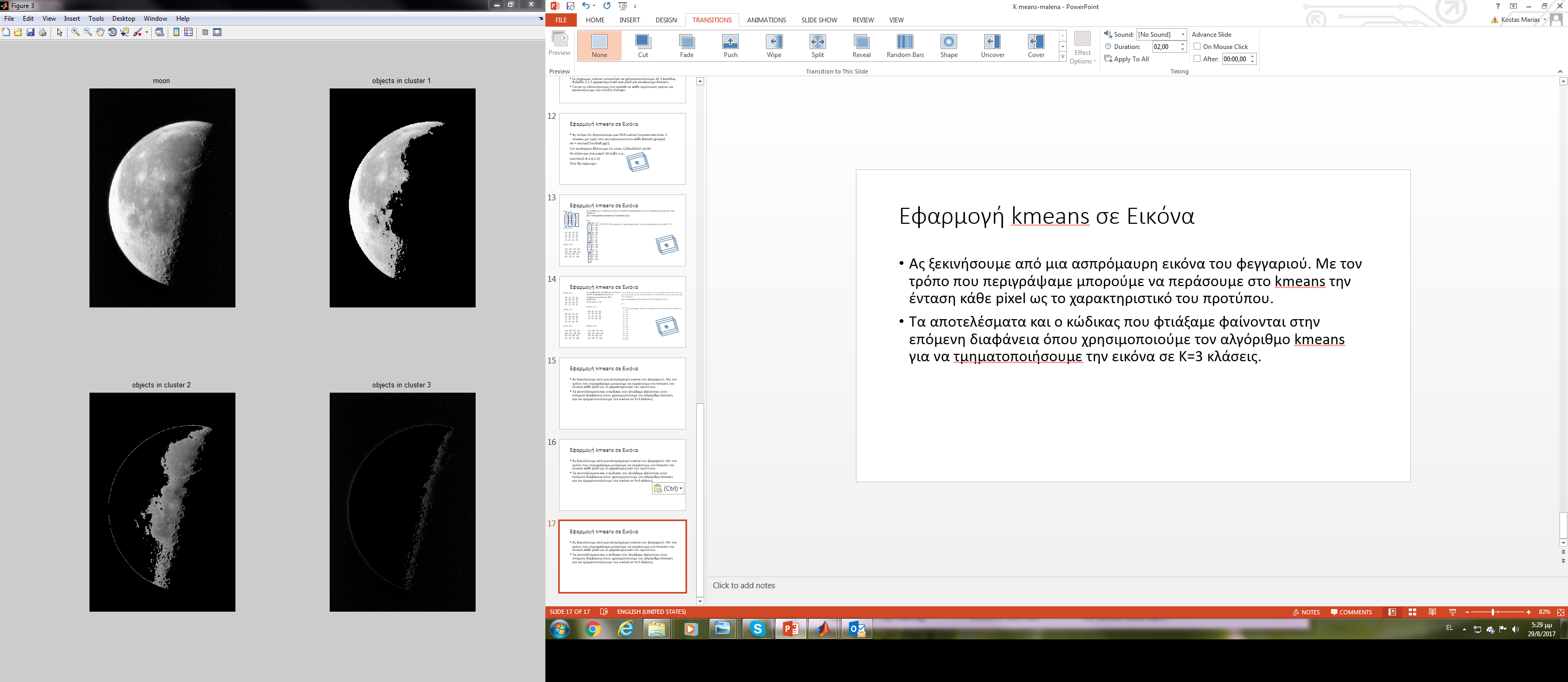 im=imread('moon.tif');
 
 
nrows = size(im,1);
ncols = size(im,2);
ab = reshape(double(im),nrows*ncols,1);
 
nColors = 3;
% repeat the clustering 5 times to avoid local minima
[cluster_idx, cluster_center] = kmeans(ab,nColors,'distance','sqEuclidean', ...
                                      'Replicates',5);
                                  
 
pixel_labels = reshape(cluster_idx,nrows,ncols);
figure, imshow(pixel_labels,[]), title('image labeled by cluster index');
 
  
figure
subplot(2,2,1), imshow(im), title('moon');
 
subplot(2,2,2), imshow(im.*(uint8(pixel_labels==1))), title('objects in cluster 1');
subplot(2,2,3), imshow(im.*(uint8(pixel_labels==2))), title('objects in cluster 2');
subplot(2,2,4), imshow(im.*(uint8(pixel_labels==3))), title('objects in cluster 3');
Image Labelled by Cluster Index
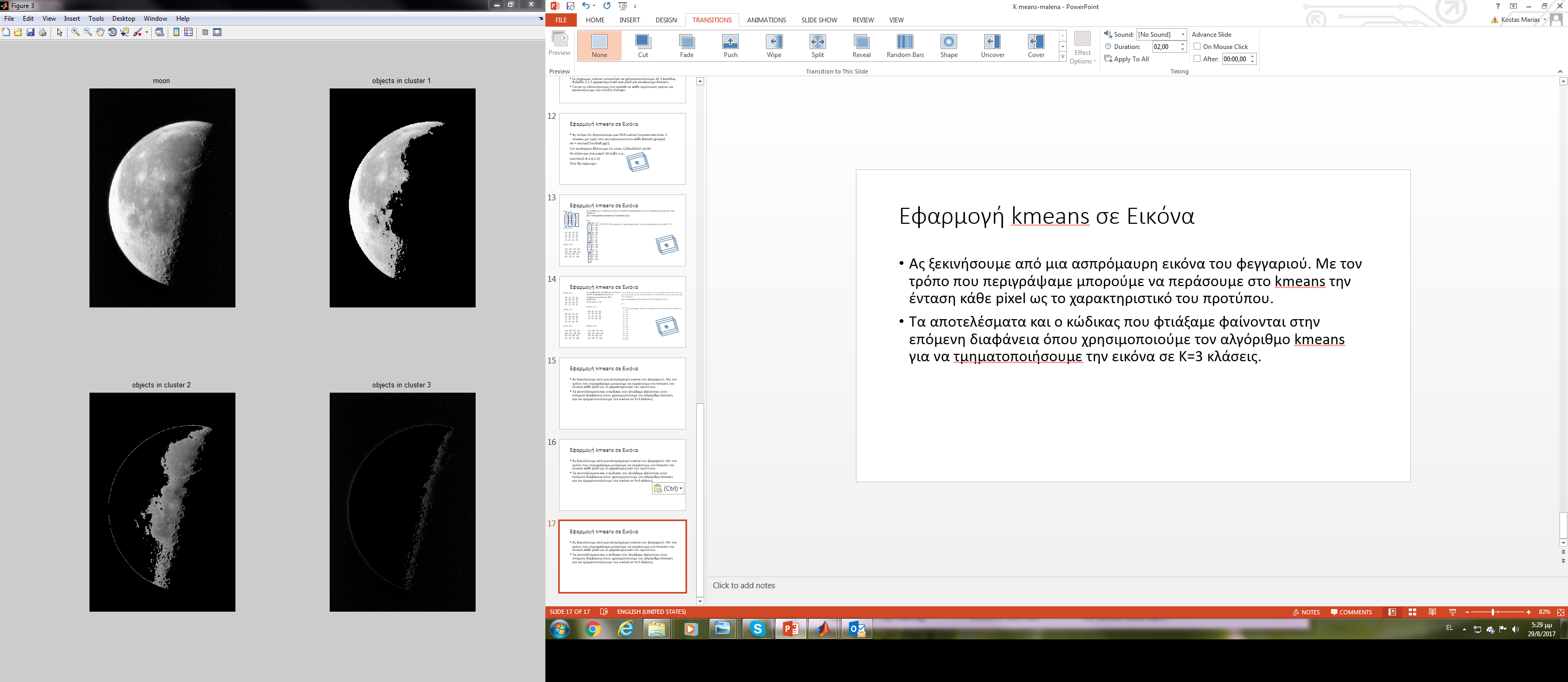 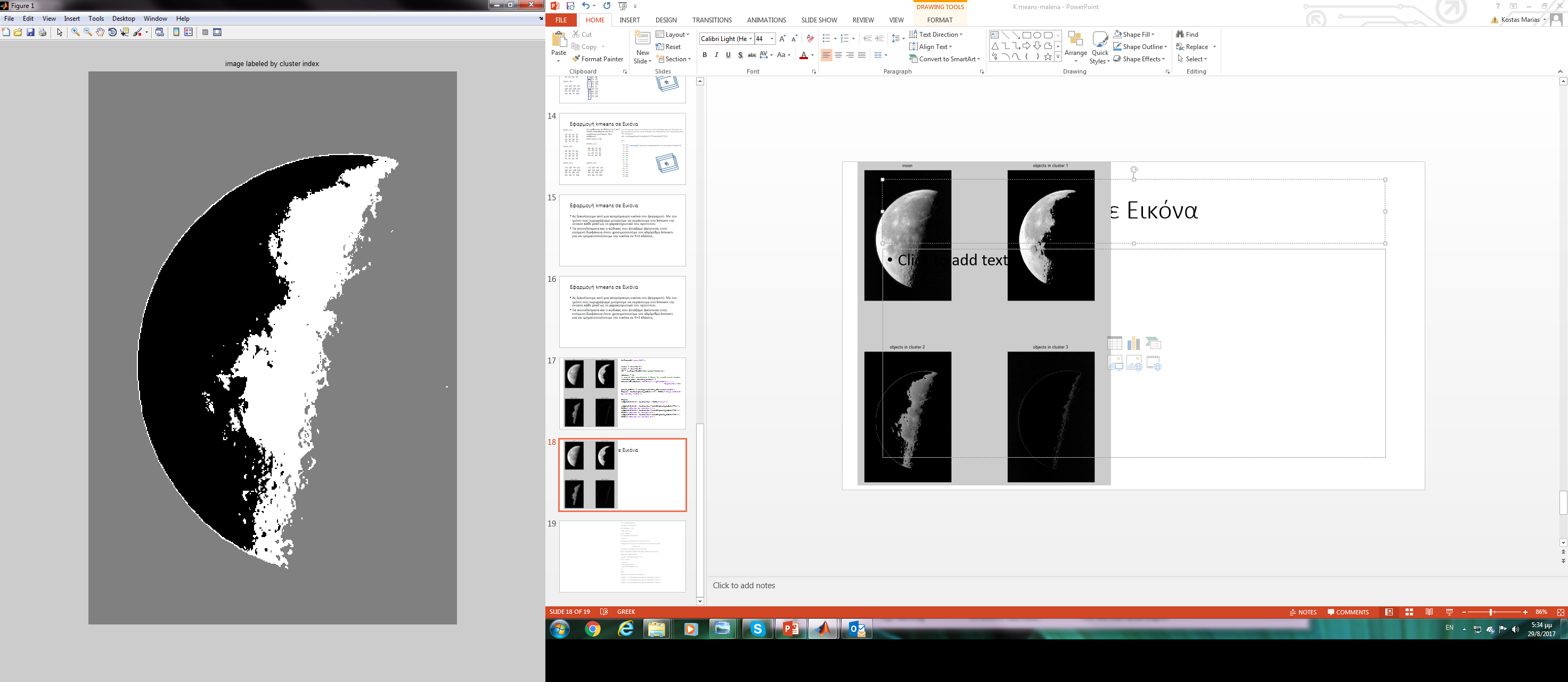 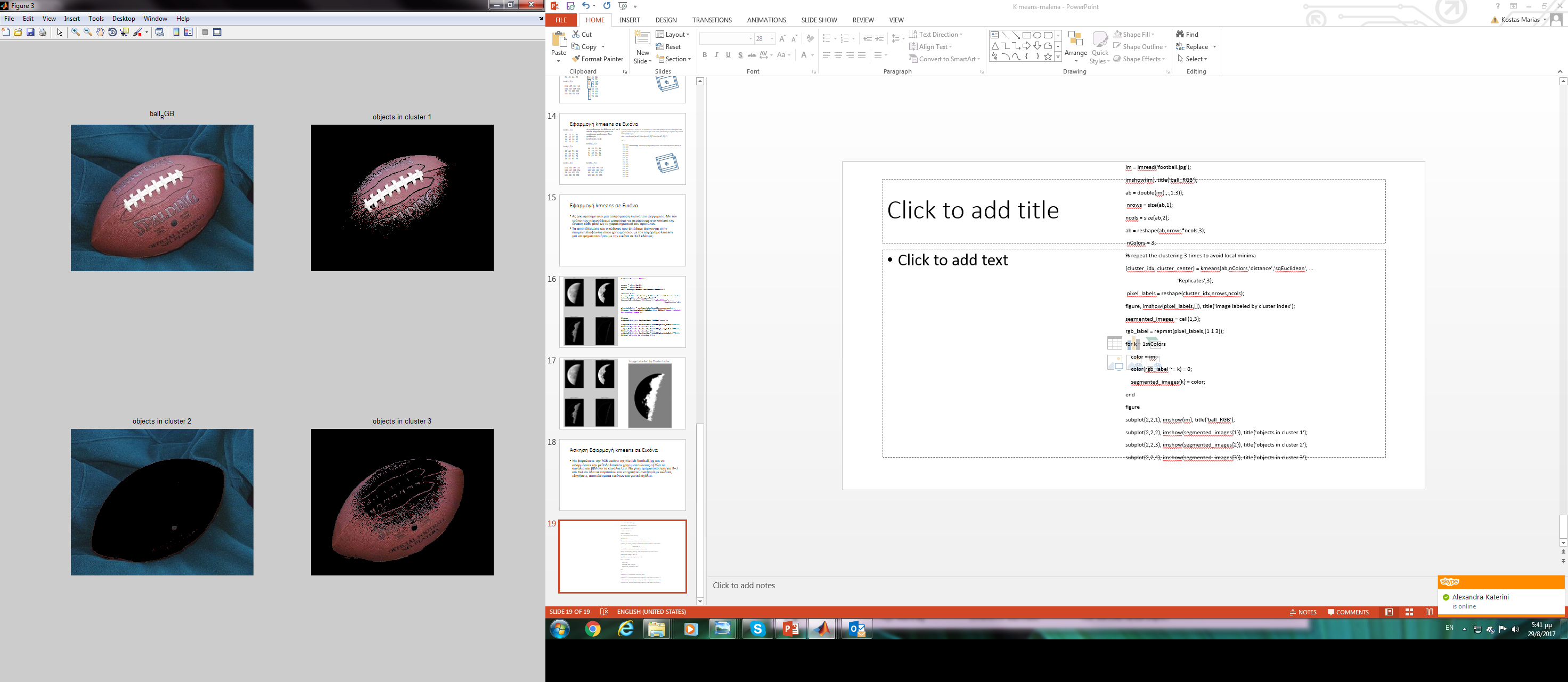 im = imread('football.jpg');
imshow(im), title('ball_RGB');
ab = double(im(:,:,1:3));
 nrows = size(ab,1);
ncols = size(ab,2);
ab = reshape(ab,nrows*ncols,3);
 nColors = 3;
% repeat the clustering 3 times to avoid local minima
[cluster_idx, cluster_center] = kmeans(ab,nColors,'distance','sqEuclidean', ...
                                      'Replicates',3);                    
 pixel_labels = reshape(cluster_idx,nrows,ncols);
figure, imshow(pixel_labels,[]), title('image labeled by cluster index');
segmented_images = cell(1,3);
rgb_label = repmat(pixel_labels,[1 1 3]);
for k = 1:nColors
    color = im;
    color(rgb_label ~= k) = 0;
    segmented_images{k} = color;
end
figure
subplot(2,2,1), imshow(im), title('ball_RGB');
subplot(2,2,2), imshow(segmented_images{1}), title('objects in cluster 1');
subplot(2,2,3), imshow(segmented_images{2}), title('objects in cluster 2');
subplot(2,2,4), imshow(segmented_images{3}), title('objects in cluster 3');
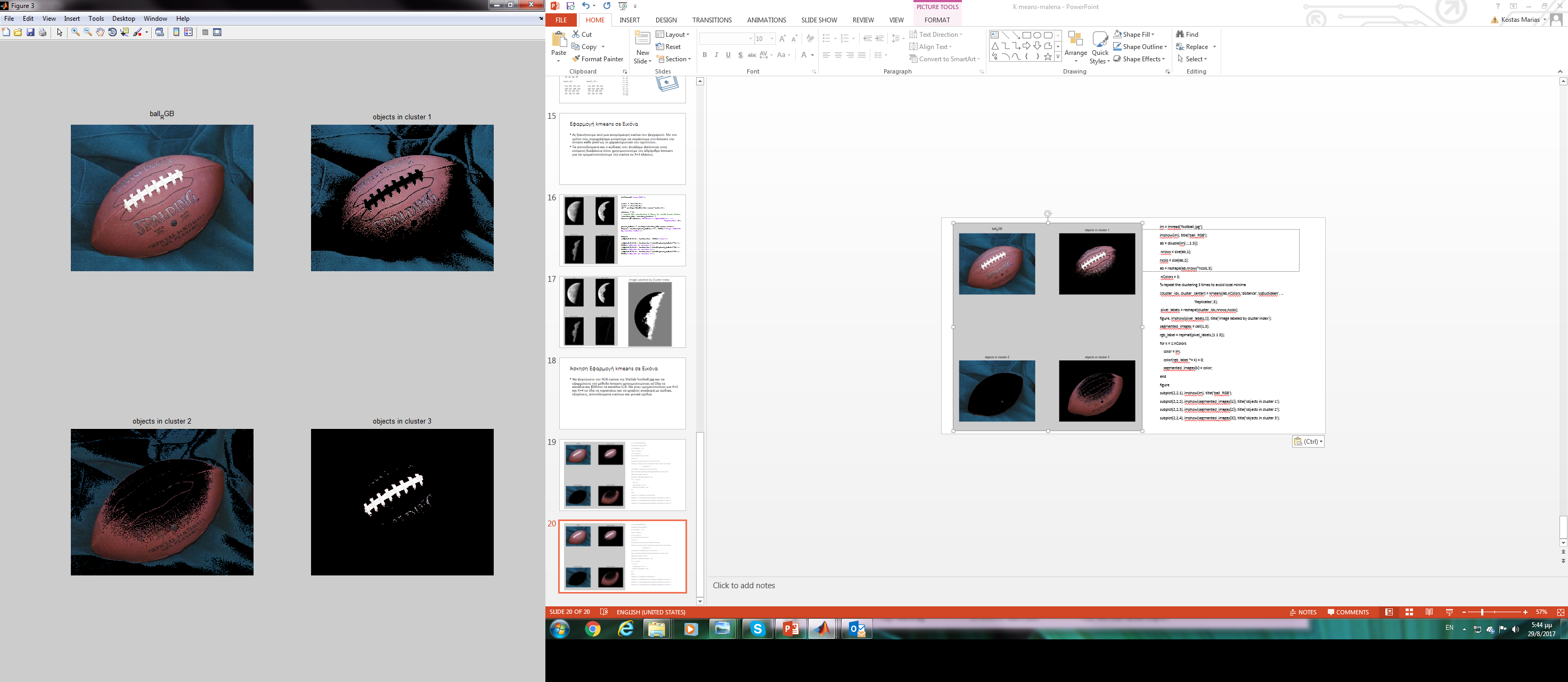 im = imread('football.jpg');
imshow(im), title('ball_RGB');
ab = double(im(:,:,2:3));
nrows = size(ab,1);
ncols = size(ab,2);
ab = reshape(ab,nrows*ncols,2);
 nColors = 3;
% repeat the clustering 3 times to avoid local minima
[cluster_idx, cluster_center] = kmeans(ab,nColors,'distance','sqEuclidean', ...
                                      'Replicates',3);                            
pixel_labels = reshape(cluster_idx,nrows,ncols);
figure, imshow(pixel_labels,[]), title('image labeled by cluster index');
  segmented_images = cell(1,3);
rgb_label = repmat(pixel_labels,[1 1 3]);
 
for k = 1:nColors
    color = im;
    color(rgb_label ~= k) = 0;
    segmented_images{k} = color;
end
figure
subplot(2,2,1), imshow(im), title('ball_RGB');
subplot(2,2,2), imshow(segmented_images{1}), title('objects in cluster 1');
subplot(2,2,3), imshow(segmented_images{2}), title('objects in cluster 2');
subplot(2,2,4), imshow(segmented_images{3}), title('objects in cluster 3');